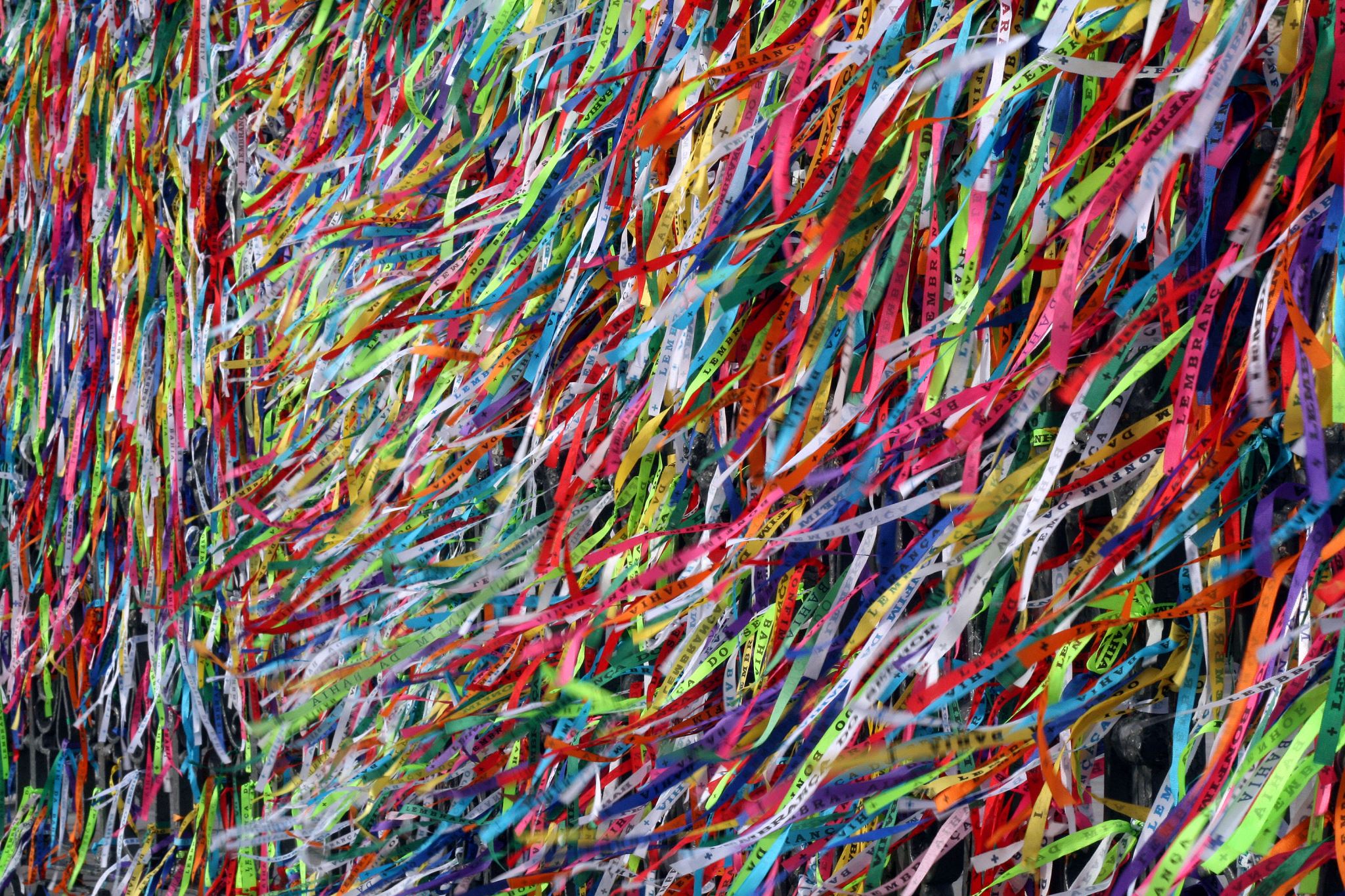 My Cross-Cultural Experiences
By: Shantell Parsons
Culture Significance
Culture is everything you think of when it comes to one's values, beliefs, norms, religion, habits, and social behaviors that comes from a specific location and region. Many different cultures around the globe differ people from each other. The major thing that creates diversity between cultures is values, beliefs, and rule of conduct since one expected behavior vary from culture to culture. You may be allowed to do one thing in one culture and the rules can be completely different in another. Its significance is the setting itself and how its learned, shared, symbolic, integrated, and dynamic. Culture is passed on through generations and if studied it helps one understand the history of the people in one specific place.
Background about me
My name is Shantell Parsons, I'm 18 years old, and I'm a freshman majoring in nursing. I'm African American and I was born and raised in Harlem, NY. I had a normal middle-class city life growing up. I went to school, traveled to different states for vacations, rode the subway, and went to many different corner stores. As a kid, I've been around different cultures.
Family & friends
I grew up closer to my mom's side of the family although I do have some relations with some of my family members from my father's side of the family. Most of my family is African American, so we don't have a lot of strict rules and we aren't forced to do anything especially when we turn 18. A lot of Black people believe when you turn 18, you're able to make decisions for yourself and you shouldn't have to rely on your parents. But when you're still a minor living in an African American household things can seem strict, you're not allowed to do as much. On the hand, I have a very diverse friend group, so having friends from all different kinds of backgrounds make me familiar with a lot of different cultures. Some of my friends would try to teach me their language and even make me some food that originated from their culture.
Food
When I think of food the first thing that comes to mind is Soul Food. I love some good fried chicken, baked mac & cheese, collard greens, and cornbread. These are some foods that you would see my family cook most often than the other foods that are served throughout the city and posted on social media. In general, I'm a picky eater so most of the food that is served in the City wouldn’t try if it wasn't recommended, look or smell good. But shockingly, I still am open to trying different foods from other cultures.
Music
I like a variety of different kinds of music. The kind of music I liked the most growing up was R&B and hip hop because that were the most songs I heard around the house and when I went to visit other family members. The most artists I listened to growing up were Beyonce, Rihanna, Chris Brown, Trey Songz, Ciara, Nicki Minaj, and R . Kelly. There were some talented artists, and the people of my culture always was listening to them. When I started to go to school and outside more and heard more kinds of music from different cultures, I became obsessed with reggae. I just loved the beat of the songs.
Culture in NYC
Growing up in the big apple you will see culture diverse almost everywhere. There is a mix of different cultures in schools, the workplace, subways, restaurants, and even just a walk down the block to the store. In NYC there are a lot of tourists that come to visit from different places around the globe and immigrants that moved here for a better life. When they touchdown their cultures don't just leave them, they began to bring their culture to the city. I've witnessed the difference between so many cultures and you can tell the difference because of their appearance, clothing, accents, and the different languages that are spoken. I love my city because you get to be around a variety of cultures that can teach many different things from their cooking, history, values, beliefs, and even their language.
Culture outside of NYC
The different cultures seen in other states other than NYC can be very different because not only are you adapting to another life in another state, but you also are seeing a variety of cultures bring their norms into that state as well. For this reason, it's exactly why I like to travel to different places and not only be familiar with New York state. In places like Jamaica, it's completely different from NYC because it's not a lot of cultural diversity unless you're in the areas where tourists mostly visit. We still get to get that Caribbean feeling and get to see their way of life. Everything down to the air pressure is different from the city. If you have traveled outside of NYC, it's encouraged.
Conclusion
To conclude, this project helped me realize how much we have seen cultural diversity in the city and how it had made an impact on my life. Cultural diversity shows how we are all unique from each other and being different is fine. We can learn different things from each other that can help us grow and understand one another more. It's always good to learn about different cultures especially if you are visiting their specific region in a state, so you don't come off as rude or disrespectful. Moving forward, I'm going to try to do my research on more cultures to understand them more. Always remember before you judge someone based on their actions tries to think about cultural diversity because that can have a big effect on one's social behaviors.
Relation to final paper
My final paper is on Gender Inequality and the ties it has with my cross-cultural experiences is the effect culture has on gender equality. A lot of different cultures believe that men are the most dominant sex and that women must bow down to them. Therefore, a lot of women's rights get taken away because they don't receive as many opportunities as men have. We all must come together to get an understanding of each other to live in a none discriminated society where your gender, religion, and/or culture doesn’t affect your income and the opportunities that come your way to help you elevate.